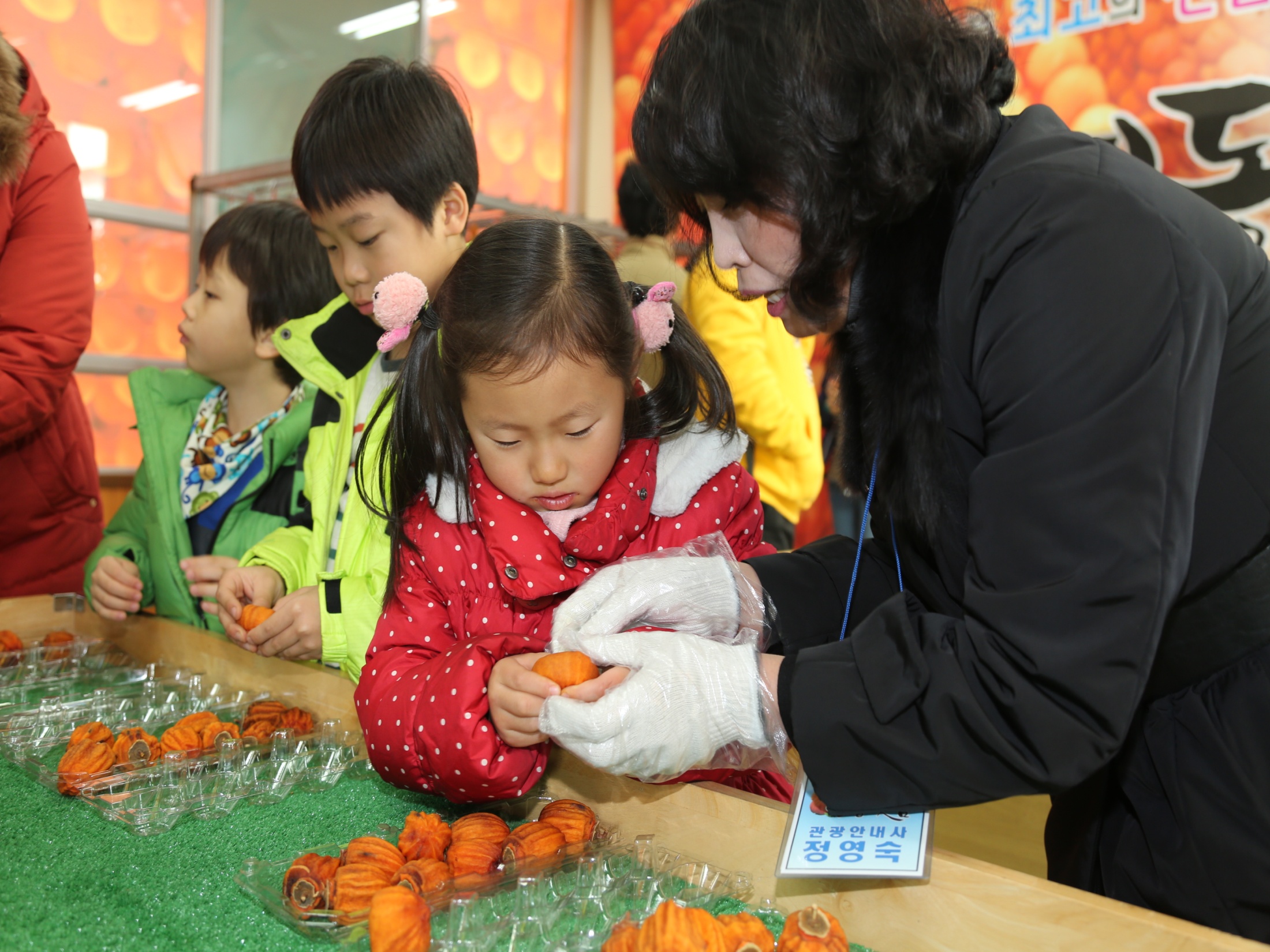 [Speaker Notes: 먼저, 지금의 옥천입니다.]
5-1.  2017 영동곶감축제 및 대도시 판매행사
12. 15(금) ~ 17(일)/하상주차장 및 특산물 거리 일원
주요내용
   - 곶감판매 행사, 이벤트, 체험행사 등
   - 특산물 거리 내 판매행사로 지역 상권 활성화 도모
연계행사
   - 영동햇곶감 대도시 특판행사
    ㆍ 12.13(수)~15(금) 부산역/12.19(화)~23(목) 용산역
   - 군민과 함께하는 문화이벤트 행사(MBC충북 주관)
    ㆍ12. 16(토) 14시/하상주차장 실내공연장
5-2.  가을철 산불방지종합대책본부 운영
운영기간 : 2017.11.1 ~ 12.15(45일간)
대책본부 : 12개소(군, 읍면 대책본부)
주요활동사항
   - 산림연접지 인화물질 (농산폐기물, 휴경지 등) 사전제거
   - 마을별 감시원 입회 공동소각 실시
   - 산불방지 홍보활동 및 불법행위 단속

5-3.  2017년 산불방지대책 읍ㆍ면 평가 실시
평가대상 : 11개 읍ㆍ면
평가내용 : 읍면 산불방지대책본부 활동상황 서류 평가
시상계획 : 시상금 6,000천원
5-4.  2017년 영동 MERiT 명상 캠프 운영
12. 3. ~ 7.(기간중 3회)  / 민주지산 치유의 숲 내
의용소방대 및 영동군민 70여명
참가 유형별 숲 명상 산림치유 서비스 제공

5-5.  2017년 영동군 귀농귀촌인 화합행사
영동군 귀농협의회 읍면 지회별로 실시(11개 지회)
300여명(각 읍면 귀농인협의회 지회원)
간담회 및 화합의 장(귀농귀촌 성공사례 발표)
체험행사 및 귀농성공 농가 방문 등
▣  이달의 중점 홍보사항
2017 영동곶감축제 및 대도시 판매행사 홍보 : 신문, 방송
가을철 산불예방 홍보 : 마을방송

▣ 공무원 팀별 전입실적 보고
산림과 전입실적 (2017.11.23. 현재)
                                                                                                                                          (단위 :  명)
▣. 공무원 팀별 전입실적  보고 
향후 추진대책 
 - 귀농귀촌 상담 시 전입 적극 유도
 - 산지전용 인허가시 관내 미거주자 전입 유도
 - 산불진화대원 등 기간제근로자 대상 인구증가 참여 협조